Морфофункциональная организация, интегративная функция нейронов
Кафедра нормальной физиологии
проф. И.В. Мирошниченко
Нейронная теория
САНТЬЯГО ФЕЛИПЕ РАМОН-И-КАХАЛЬ
Кафедра нормальной физиологии
проф. И.В. Мирошниченко
РАМОН-И-КАХАЛЬ, САНТЬЯГО ФЕЛИПЕ (Ramón y Cajal, Santiago Felipe) (1852–1934), испанский нейрогистолог, удостоенный в 1906 Нобелевской премии по физиологии и медицине (совместно с К.Гольджи) за изучение строения нервной системы. Родился 1 мая 1852 в Петилье на севере Испании в семье деревенского доктора-самоучки. Отец и сын вместе изучали анатомию, используя в качестве пособий кости с местного кладбища. После переезда семьи в Сарагосу Кахаль поступил на медицинский факультет Сарагосского университета; во время обучения вместе с отцом издал учебник анатомии. По окончании университета в 1873 работал военным врачом на Кубе, однако после двух лет службы заболел малярией и вынужден был вернуться домой. В 1879–1883 был директором анатомического музея при Сарагосском университете. В 1883–1886 – профессор Валенсийского, в 1886–1892 – Барселонского, в 1892–1922 – Мадридского университетов.
Основное направление научных исследований Рамон-и-Кахаля – анатомия и гистология нервной системы. Ученый открыл отростки нервных клеток – дендриты (1890). Создал учение о нейроне как структурной единице нервной системы (1894). Подробное описание им структуры в месте контакта нейронов сыграло важную роль в развитии современных представлений о синапсах. Рамон-и-Кахалю принадлежат классические исследования по регенерации поврежденных нервов, строению сетчатки глаза, спинного мозга, мозжечка.
Нервная клетка осуществляет переработку информации:
Получение 
Обработка 
Хранение
Передача
Кафедра нормальной физиологии
проф. И.В. Мирошниченко
«Концепция синапса – сердце нейронной доктрины»S. Palay
ЧАРЛЗ СКОТТ ШЕРРИНГТОН
Синапс – функциональное 
соединение нейронов
Кафедра нормальной физиологии
проф. И.В. Мирошниченко
Сэр[источник не указан 715 дней] Чарльз Скотт Ше́ррингтон (англ. Charles Scott Sherrington) (27 ноября 1857, Лондон — 4 марта 1952, Истборн) — британский учёный в области физиологии и нейробиологии. Лауреат Нобелевской премии по физиологии и медицине в 1932 году (совместно с Эдгаром Эдрианом) "за открытия, касающиеся функций нейронов».
  
Родился в Излингтоне (Лондон) 27 ноября 1857 года у вдовы сельского врача. В качестве вероятного отца Чарльза, как и двух его братьев, называют известного хирурга из Ипсвича, Кейлеба Роуза. Рождение трёх мальчиков не было зафиксировано, также не были найдены записи о крещении. Но в переписи 1861 года, двое старших сыновей были записаны как воспитанники/<приёмные дети?>. В 1860 году семья переехала в Ипсвич. Кеёлеб Роуз и Анн Брук Шеррингтон поженились не ранее конца 1880 года.
 
 «Человек и его природа» (1940)
 «Интегративная деятельность нервной системы» (The Integrative Action of the Nervous System), 1906
 
Основана на лекционном курсе, прочитанном в Йёле в 1904 году. В книге Шеррингтон указал на целенаправленный характер рефлексов. В этой книге Шеррингтон изложил теорию, согласно которой нервная система выступает в качестве центра, объединяющего различные части организма, и что рефлексы являются простейшей формой деятельности нервной системы, позволяя всему организму действовать согласованно для достижения цели.
Уровни организации нервной системы
Кафедра нормальной физиологии
проф. И.В. Мирошниченко
План строения нервной системы
ЦНС
М
КМ
ПМ
ВМ
СМ
ПМ
см
ПНС
Кафедра нормальной физиологии
проф. И.В. Мирошниченко
Нервная система состоит из двух типов клеток — нервных (нейроны) и глиальных (нейроглия).
Глиальная клетка
Нервная клетка
Кафедра нормальной физиологии
проф. И.В. Мирошниченко
капилляр
нейрон
астроцит
Олиго-дендроцит
Ножки отростков
аксон
Миелиновая оболочка
Микро-глия
Кафедра нормальной физиологии
проф. И.В. Мирошниченко
Астроциты
Опорная
Репаративная
Изолирующая
Метаболическая
Транспортная
Кафедра нормальной физиологии
проф. И.В. Мирошниченко
капилляр
нейрон
астроцит
Олиго-дендроцит
Ножки отростков
аксон
Миелиновая оболочка
Микро-глия
Кафедра нормальной физиологии
проф. И.В. Мирошниченко
Астроциты
Опорная
Репаративная
Изолирующая
Метаболическая
Транспортная
Олигодендроциты
Изолирующая (миелинизация)
Метаболическая 
трофичесая
Кафедра нормальной физиологии
проф. И.В. Мирошниченко
капилляр
нейрон
астроцит
Олиго-дендроцит
Ножки отростков
аксон
Миелиновая оболочка
Микроглия
Кафедра нормальной физиологии
проф. И.В. Мирошниченко
Астроциты
Опорная
Репаративная
Изолирующая
Метаболическая
Транспортная
Олигодендроциты
Изолирующая (миелинизация)
Метаболическая 
трофическая
Микроглия
фагоцитоз
Кафедра нормальной физиологии
проф. И.В. Мирошниченко
Классификации нейронов морфологическая
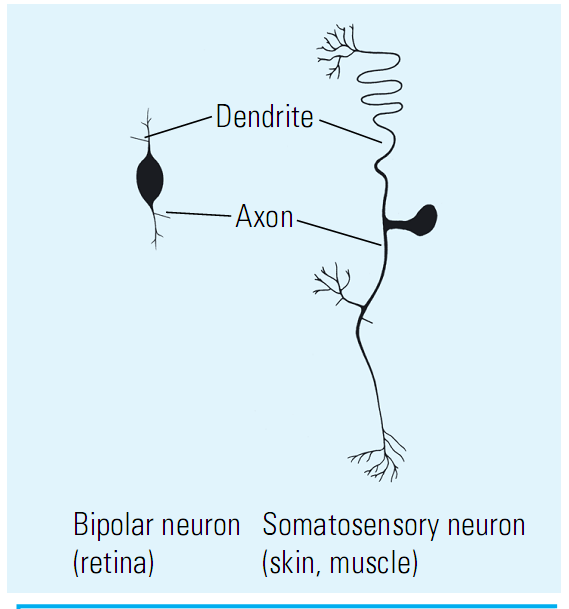 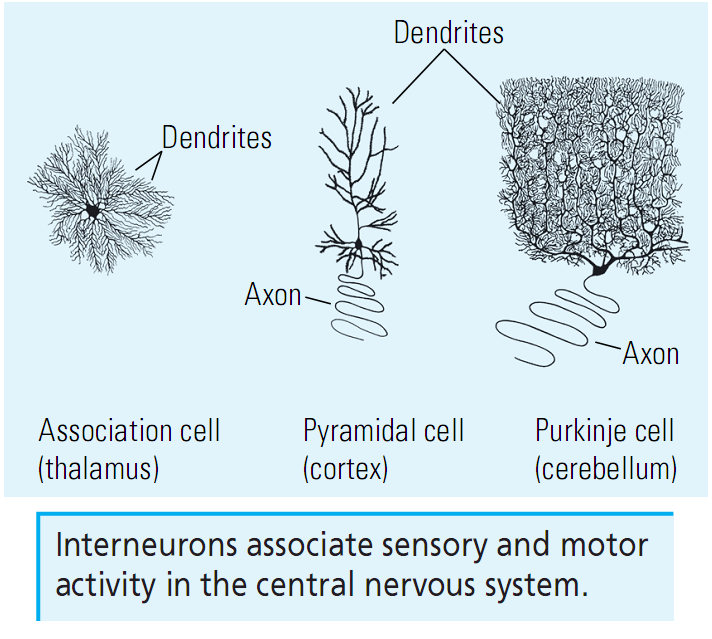 Кафедра нормальной физиологии
проф. И.В. Мирошниченко
Классификации нейронов морфологическая
Псевдоуниполярные нейроны
Биполярные нейроны
Мультиполярные нейроны
Кафедра нормальной физиологии
проф. И.В. Мирошниченко
Классификации нейронов функциональная
ЦНС
рецептор
Афферентные нейроны 
Ассоциативные нейроны
Эфферентные нейроны
Рабочий
 орган
Кафедра нормальной физиологии
проф. И.В. Мирошниченко
Классификации нейронов по медиаторам
Холинергические
Адренергические
Глютаматергические
Серотонинергичесгие
Глицинергические
ГАМК-ергические
Дофаминергические
Пептидергические
и др.
Кафедра нормальной физиологии
проф. И.В. Мирошниченко
Классификации нейронов по электрической активности
Фоновомолчащие 
(с вызванной активностью)
Фоновоактивные
Тонически активные
Фазически активные
Кафедра нормальной физиологии
проф. И.В. Мирошниченко
Тоническая активность
Фазическая активность
Классификации нейронов по чувствительности к раздражителям
Моносенсорные
мономодальные
бимодальные
полимодальные
Бисенсорные
Полисенсорные
Кафедра нормальной физиологии
проф. И.В. Мирошниченко
Классификации нейронов по участию в формировании синапса
Пресинаптические
Постсинаптические
Кафедра нормальной физиологии
проф. И.В. Мирошниченко
Общий план строения нейрона
Дендриты
Тело
Аксональный холмик
Аксон
Терминали аксона
Кафедра нормальной физиологии
проф. И.В. Мирошниченко
Функциональная организация нейрона
Восприятие информации
Поток информации
интеграция информации
передача информации
Кафедра нормальной физиологии
проф. И.В. Мирошниченко
Кафедра нормальной физиологии
проф. И.В. Мирошниченко
Кафедра нормальной физиологии
проф. И.В. Мирошниченко
интеграция информации
Время,мс
А
B
Мембранный потенциал, мВ
А
B
А
C
C
D
D
C
Кафедра нормальной физиологии
проф. И.В. Мирошниченко
интеграция информации
Время,мс
А
B
Мембранный потенциал, мВ
А
А
А
А
A+В
C
D
C+D
Кафедра нормальной физиологии
проф. И.В. Мирошниченко
Модель нейрона МакКаллока-Питтца
X1
W1
X2
W2
X3
W3
P
Y
X4
W4
X5
W5
Xn
Wn
Кафедра нормальной физиологии
проф. И.В. Мирошниченко
X1
W1
X2
W2
X3
W3
P
Y
X4
W4
X5
W5
Xn
Wn
w1+w2+w3+…+wn>P     событие «1»
w1+w2+w3+…+wn<P     событие «0»
1
0
0
0
0
0
1
1
1
1
0
0
1
1
1
Кафедра нормальной физиологии
проф. И.В. Мирошниченко
Логическая функция «ИЛИ»
X1
X1
1
0
W1
W1
Y
1
P
P
0
X2
X2
1
0
W2
W2
X1
X1
0
1
W1
W1
P
1
1
P
X2
X2
1
0
W2
W2
Кафедра нормальной физиологии
проф. И.В. Мирошниченко
Логическая функция «И»
X1
X1
1
0
W1
W1
Y
1
P
P
0
X2
X2
1
0
W2
W2
X1
X1
0
1
W1
W1
P
0
P
0
X2
X2
1
0
W2
W2
Кафедра нормальной физиологии
проф. И.В. Мирошниченко
Нейронные сети
Нейронная сеть – техническое средство, обеспечивающее любую форму поведения.

Модульная сеть – состоит из формализованных нейронов, которые можно рассматривать как некие логические функции.
Функциональная ограниченность модульной сети МакКаллока-Питтца
Для решения каждой отдельной задачи нужна отдельна нейронная сеть.
Необходимо иметь огромное количество (программ) для решения каждой практической задачи
Модульная сеть нейронов – может выполнять любую эффективную процедуру.
Кафедра нормальной физиологии
проф. И.В. Мирошниченко
МО
ФР
И
М
И
М
Т
Т
МЗ
МР
Кафедра нормальной физиологии
проф. И.В. Мирошниченко
Нейронные сети
«ЦНС – обширная сеть нейронов, имеющих сложную структуру  и систему связи»
ЧАРЛЗ СКОТТ ШЕРРИНГТОН 
 
 «Простой рефлекс – выгодная, хотя невероятная фикция»
ЧАРЛЗ СКОТТ ШЕРРИНГТОН
Торможение
Активный нервный процесс, результатом которого является прекращение или предупреждение возбуждения
Электрофизиологическое проявление торможения
Гиперполяризация
Длительная деполяризация
мВ
мс
мВ
мс
ПП
ПП
Механизм торможения
Первичное
Вторичное
Торможение в синапсе
Пресинаптическое
Постсинаптическое
Первичное торможение

Первичное торможение возникает в специальных тормозных клетках, примыкающих к тормозному нейрону. При этом тормозные нейроны выделяют соответствующие нейромедиаторы.

Виды первичного торможения
Постсинаптическое — основной вид первичного торможения, вызывается возбуждением клеток Рейншоу и вставочных нейронов. При этом типе торможения происходит гиперполяризация постсинаптической мембраны, что и обуславливает торможение. Примеры первичного торможения: 
Возвратное — нейрон воздействует на клетку, которая в ответ тормозит этот же нейрон.
Реципрокное — это взаимное торможение, при котором возбуждение одной группы нервных клеток обеспечивает торможение других клеток через вставочный нейрон.
Латеральное — тормозная клетка тормозит расположенные рядом нейроны. Подобные явления развиваются между биполярными и ганглиозными клетками сетчатки, что создает условия для более четкого видения предмета.
Возвратное облегчение — нейтрализация торможения нейрона при торможении тормозных клеток другими тормозными клетками.
Пресинаптическое — возникает в обычных нейронах, связано с процессом возбуждения.
[править]
Вторичное торможение

Вторичное торможение возникает в тех же нейронах, которые генерируют возбуждение.

Виды вторичного торможения
Пессимальное торможение — это вторичное торможение, которое развивается в возбуждающих синапсах в результате сильной деполяризации постсинаптической мембраны под действием множественной импульсации.
Торможение вслед за возбуждением возникает в обычных нейронах и также связано с процессом возбуждения. В конце акта возбуждения нейрона в нем может развиваться сильная следовая гиперполяризация. В то же время возбуждающий постсинаптический потенциал не может довести деполяризацию мембраны до критического уровня деполяризации, потенциалзависимые натриевые каналы не открываются и потенциал действия не возникает.
Разновидности тормозных нейронных цепей
Прямое (поступательное)

Параллельное

Возвратное

Латеральное

Реципрокное
Постсинаптическое торможение
Этот синапс «хочет» возбудить нейрон, но не может этого сделать, потому что…
Этот синапс гиперполяризует мембрану нейрона (тормозит его)
Клетка не чувствительна!
Пресинаптическое торможение
Этот синапс предотвращает высвобождение нейромедиатора
Этот синапс «хочет» возбудить нейрон, но не может этого сделать, потому что синаптическое окончание не высвобождает нейромедиатор
Клетка чувствительна, но не возбуждается
Release of neurotransmitter
STOP
Пресинаптическое торможение
Presynaptic inhibition
ПРЕСИНАПТИЧЕСКОЕ ТОРМОЖЕНИЕ
На примере ГАМКB рецепторов
Пресинаптическое торможение
Потенциал 
действия
аксон
Аксо-аксональный синапс
Потенциал 
действия
Ca2+
Активация метаботропных рецепторов ГАМКB
G
аксон
аксон
Аксо-аксональный синапс
везикула
синапсин
актин
Presynaptic inhibition
Action potential
Axon
Axoaxonal synapse
Action potential
Ca2+
Activation of metabotropic receptor
GABAB
G
Axon
Axon
Axoaxonal synapse
Vesicles
Synapsin
Actin
Presynaptic inhibition
Action
potential
Axon
Axoaxonal synapse
Action
potential
Ca2+
Activation of metabotropic receptor
GABAB
G
Axon
Axon
Axoaxonal synapse
Vesicles
Synapsin
Actin
Presynaptic inhibition
Action
potential
Axon
Axoaxonal synapse
Action
potential
Ca2+
Activation of metabotropic receptor
GABAB
G
Axon
Axon
Деполяризация
Axoaxonal synapse
Vesicles
Synapsin
Actin
Presynaptic inhibition
Action
potential
Axon
Axoaxonal synapse
Ca2+
Activation of metabotropic receptor
GABAB
G
Axon
Axon
Деполяризация
Axoaxonal synapse
Vesicles
Synapsin
Actin
Presynaptic inhibition
Axon
Отсутствие Ca2+/кальмодулин –
Везикулы не высвобождают медиатор
Axoaxonal synapse
Ca2+
Activation of metabotropic receptor
GABAB
STOP
G
Axon
Axon
Деполяризация
Axoaxonal synapse
Vesicles
Synapsin
Actin
Тормозный синапс
Тормозный синапс
Тормозный синапс
Тормозный синапс
Тормозный синапс
Тормозный синапс
Тормозный синапс
Тормозный синапс
Тормозный синапс
Постсинаптическое торможение
Inhibition
DIvergence
+
Convergence
+
+
Excitation
+
+
Facilitation
Reverberation
Excitation
Основные принципы функционирования нервной системы
Кафедра нормальной физиологии
Нервная система –аппарат регуляции, определяющий поведение организма.
Рефлекторная теория
Р. Декарт (1595-1650)
функции головного мозга осуществляются по рефлекторному принципу
(reflecto-отражаю)
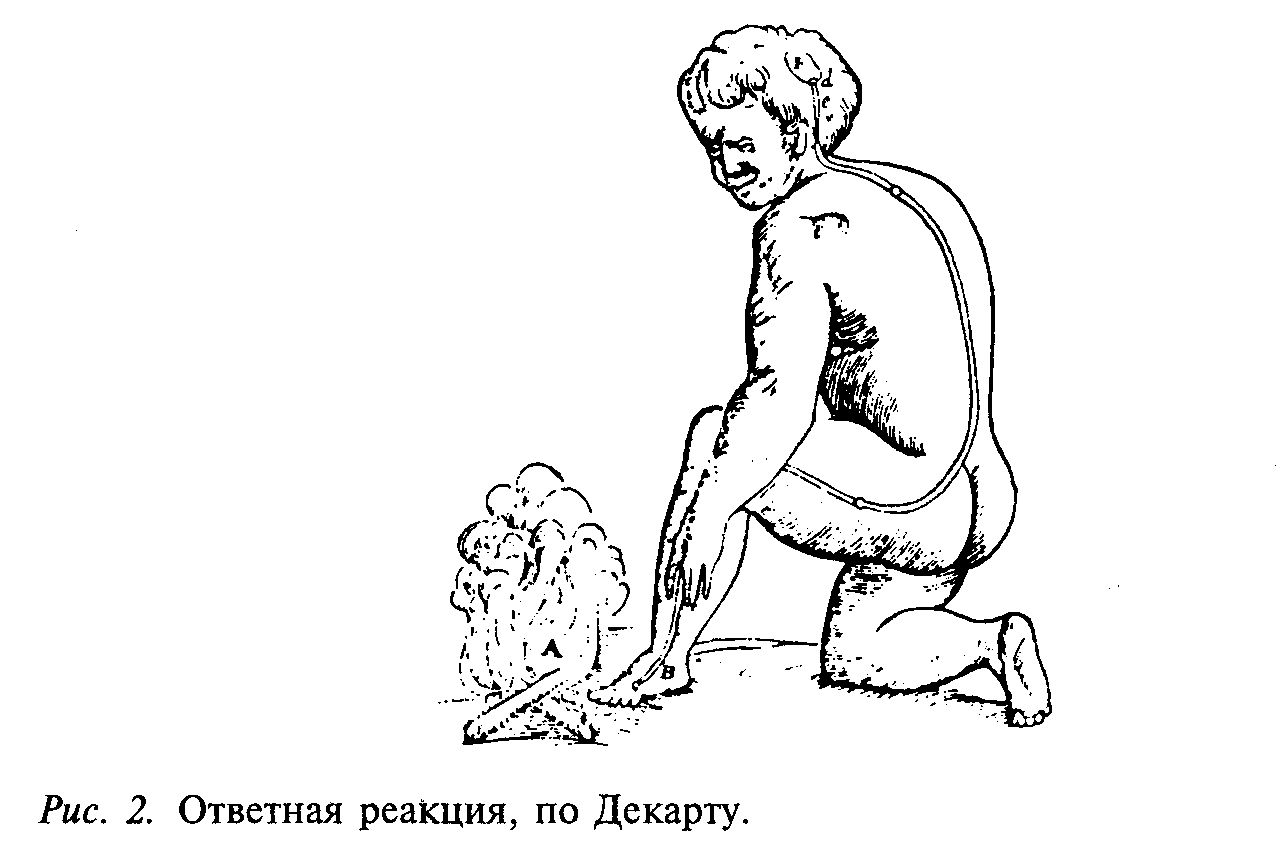 Стимульно-обусловленное поведение (изменение параметров внешней среды).
Мотивационно-обусловленное поведение (изменение параметров внутренней среды)
Модель «черного ящика»
Бихевиористы 
Б-Э Торндайк
Дж. Уотсон
Y
X
поведение
условия
f
Входные сигналы
Выходные сигналы
Рефлекторный путь
В 1784 — И. Прохаска 
(J. Prochaska, Чехия) 
развил представление о рефлексе и предложил этот термин. 

Описал рефлекторную дугу.
Рефлекторный путь
1
R
2
6
3
R
5
4
Функциональные системы
Функциональная система – динамическая саморегулирующаяся организация (система), деятельность которой направлена на обеспечение полезных для системы результатов.
«полезный приспособительный результат»
Внешнее воздействие
Поведенческая регуляция
РЕЗУЛЬТАТ
НЦ
Вегетативная регуляция
Гуморальная регуляция
метабо-лизм
Рецептор результата
Обратная 
афферентация
Гуморальные влияния
Нервные влияния
Индивидуальные нейроны
Работают неправильно
В сети активируются асинхронно
Меняется порог выходного и вес входных каналов
Значительное влияние гуморальных факторов, электрического поля
Влияние глиальных клеток 
 Гибнут
Как обеспечивается высокая устойчивость и надежность работы мозга?
Избыточность сетей (фон Нейман)
Х3
Х2
Х1
Х3
Х1
Х2
Как обеспечивается высокая устойчивость и надежность работы мозга?
шум
Принимающее  устройство
Кодирующее устройство
Сообщение
Сообщение
Канал связи
шум
шум
шум
шум
шум
Принимающее  устройство
Принимающее  устройство
Принимающее  устройство
Принимающее  устройство
Принимающее  устройство
Кодирующее устройство
Кодирующее устройство
Кодирующее устройство
Кодирующее устройство
Кодирующее устройство
Канал связи
Канал связи
Канал связи
Канал связи
Канал связи
Сообщение
Сообщение
Сообщение
Сообщение
Сообщение
Сообщение
Сообщение
Сообщение
Сообщение
Сообщение
Как обеспечивается высокая устойчивость и надежность работы мозга?
Избыточность кодирования (Винограда-Кована)
шум
Сообщение
Принимающее  устройство
Кодирующее устройство
Сообщение
Сообщение
Канал связи
Сообщение
Сообщение
Самопрограммирование в нейронных сетях
А
Перцептрон (Розенблат 1957)
А
Б
В
Г
Д
Для организации перцептрона как самопрограммирующейся системы требуется
Максимально возможное количество ассоциативных элементов
Максимальное количество связей между ними
Механизм подкрепления
результат
A
S
R
-
+
Система управления подкреплением
Координационная и интеграционная деятельность ЦНС
Любая реакция организма на внешний или внутренний раздражитель является скоординированной.
Двигательная реакция
Вегетативная реакция
Сомато-вегетативная реакция
Нервный центр
Функциональное объединение нейронов, обеспечивающее осуществление какого-либо рефлекса или регуляцию какой-либо определенной функции.
Свойства нервного центра
Одностороннее проведение возбуждения
Медленное проведение возбуждения
Суммация возбуждения или торможения
Конвергенция
Дивергенция и иррадиация
Облегчение и окклюзии 
Трансформация ритма раздражителя
Рефлекторное последействие
Высокая чувствительность к гипоксии и хим. вещ.
Низкая функциональная подвижность
Посттетаническая потенциация
Тонус нервного центра
Пластичность.
Координационная деятельностьнервной системы
Характеризуется согласованием деятельности нервных центров, регулирующих различные функции.
Основой координационной деятельности нервной системы являются два процесса:
Возбуждение
Торможение
Принципы координационной деятельности
Принцип иррадиации возбуждения (торможения)
Индукция
Окклюзия
Принцип единого конечного пути
Принцип реципрокных отношений
Принцип доминанты